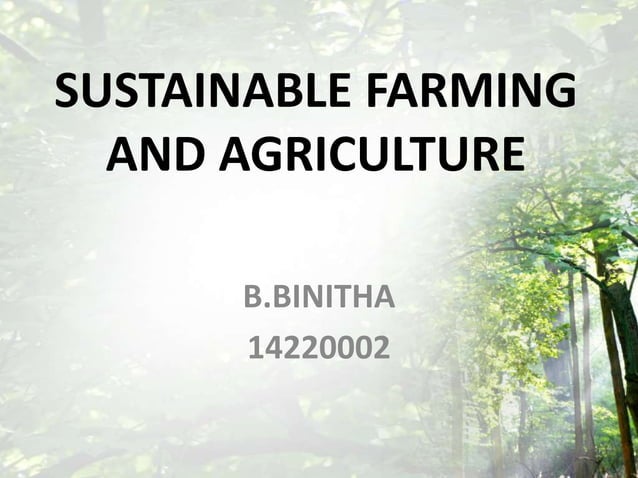 Abdulqader M Youns
PhD. In Environmental Pollution
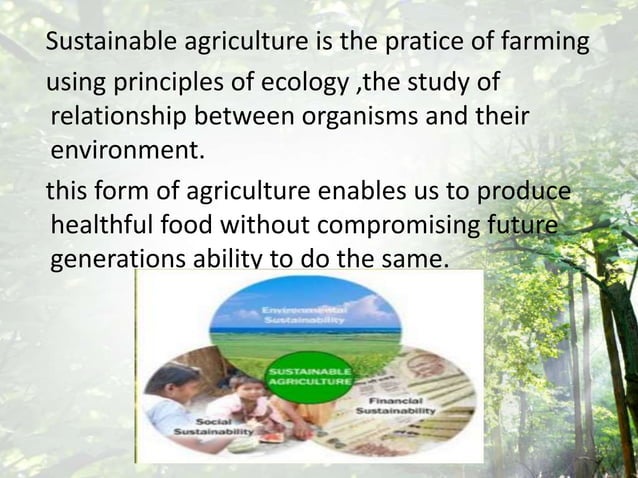 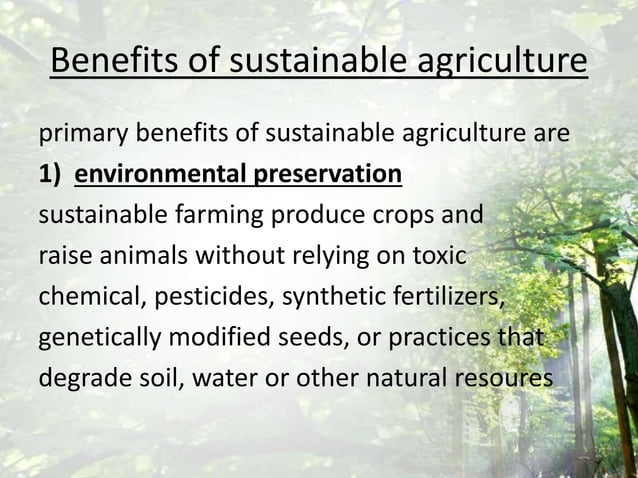 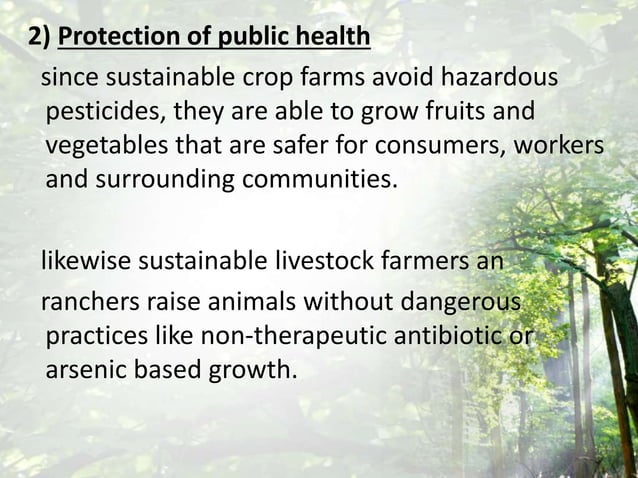 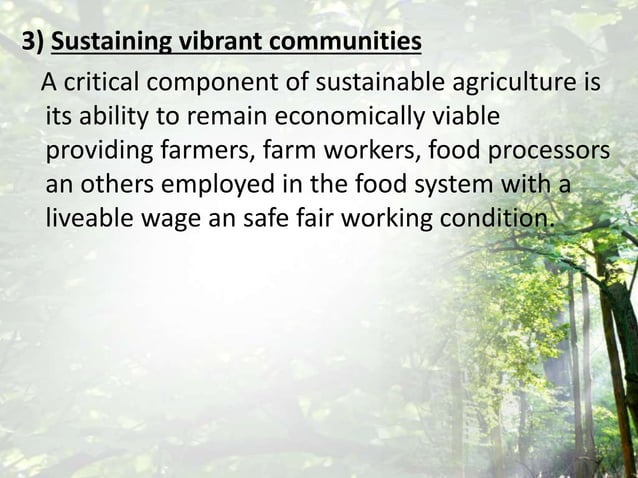 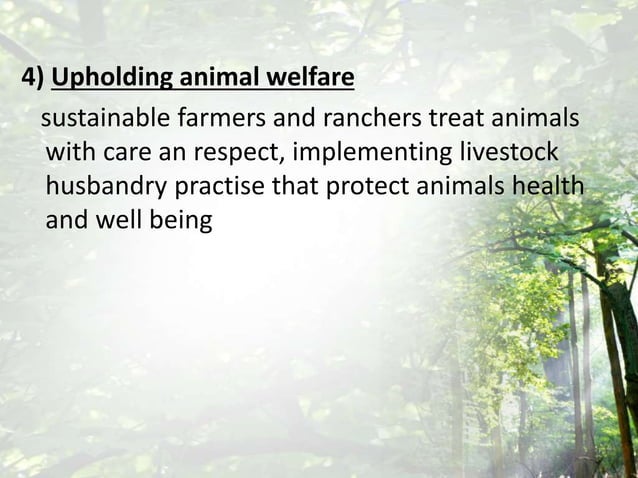 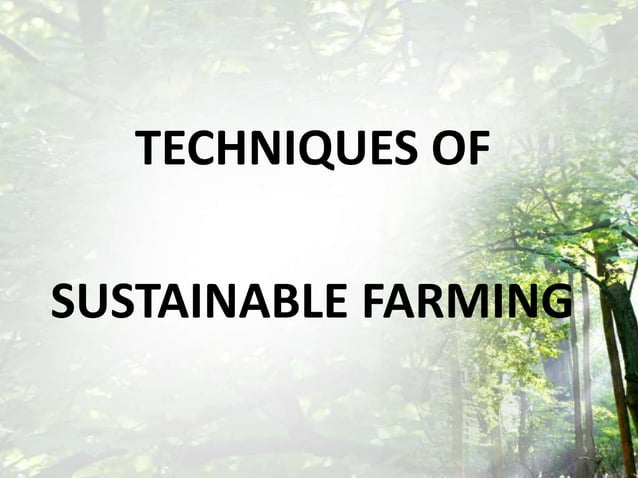 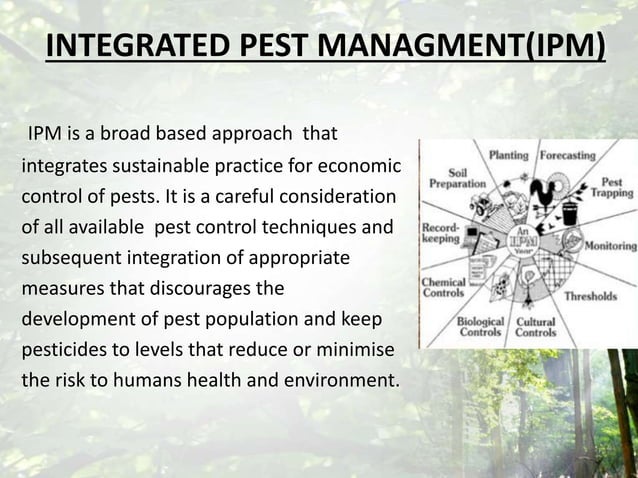 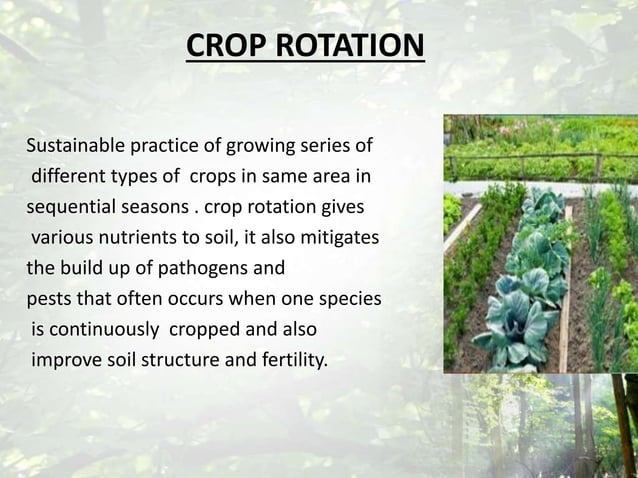 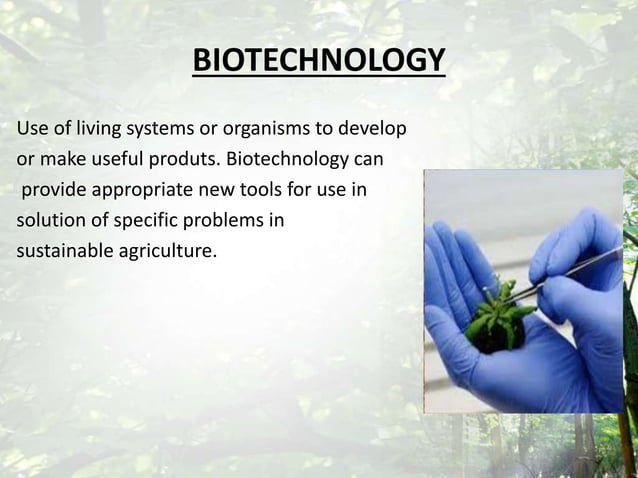 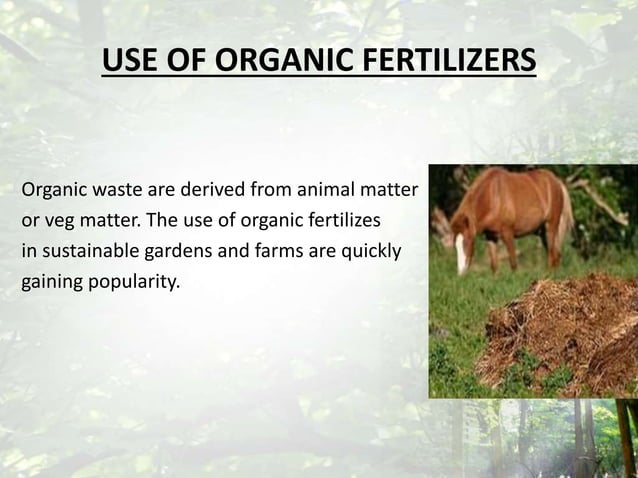 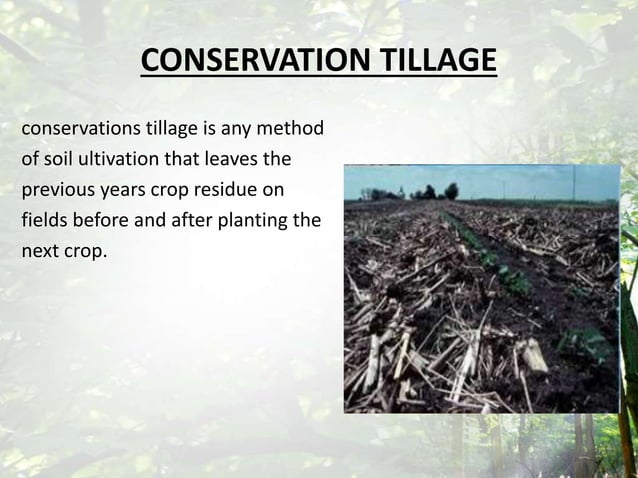 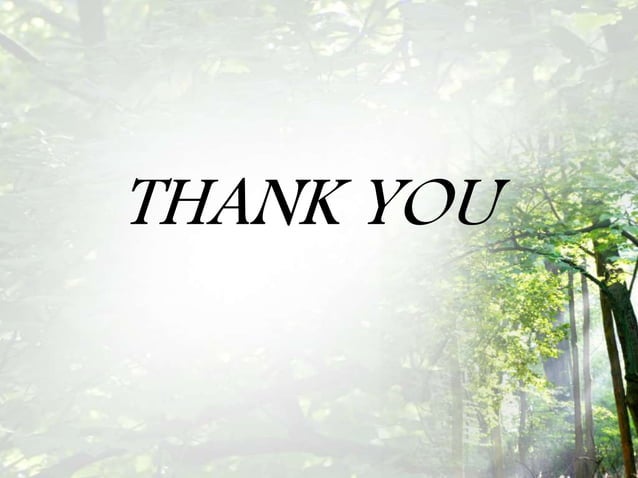